Join a branch committee by becoming an RSB member
Help organise and support events and activity in your region

Gain valuable experience for CPD and professional development

Work with other members and meet interesting individuals and organisations

Network with other biologists
Grades of RSB membership
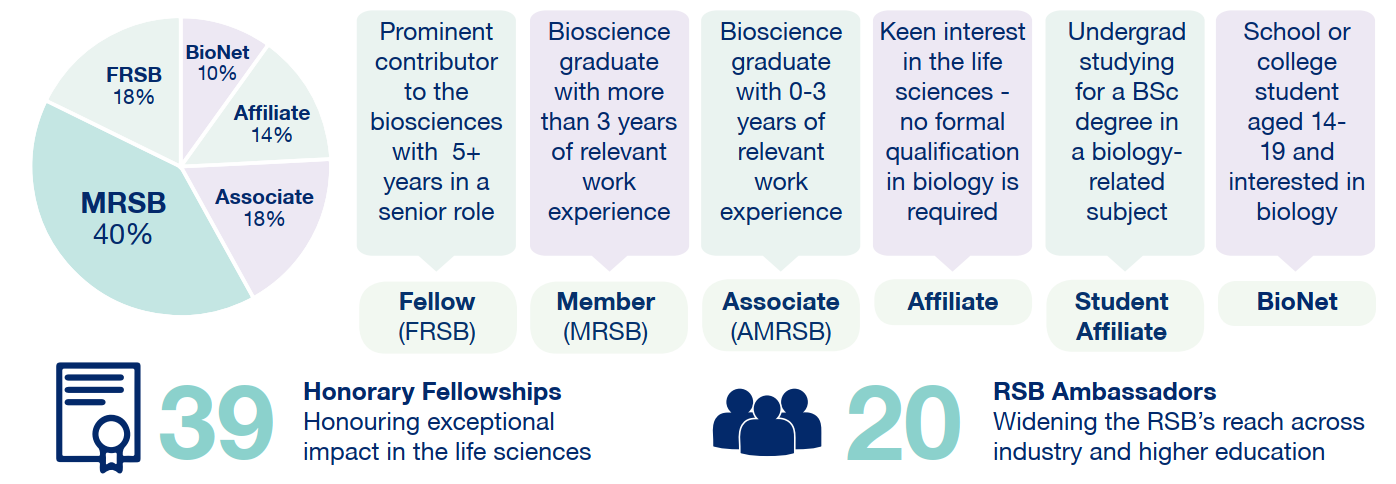 [Speaker Notes: THESE ARE THE DIFFERENT GRADES OF MEMBERSHIP
Affiliate: Anyone with an interest in the life sciences 
Student Affiliate: undergraduate student studying a biology-related subject 
Associate (AMRSB): Awarded a degree containing at least 50% biology in the final two years of study. Also a *CPD route 
Member (MRSB): Graduate in a bioscience subject with at least three years’ postgrad experience. Also a *CPD route 
Fellowship (FRSB): Prominent contribution to the advancement of the biological sciences, at least five years’ experience in a position of senior responsibility 

<*CPD route recognises that someone can obtain an equivalent level of experience through working in the life sciences. 
You can use the Membership benefits spreadsheet for more indepth information>

DISCOUNTS are available if you are a Recent Graduate (<2 years since finishing undergraduate degree), a Masters or Phd Student, in Unpaid Employment, Retired or on a Career Break, or a member of one of our Member Organisations.]
Join today
We offer membership to anyone who is passionate about biology, students and professionals
Why not join the network today and support your local region: 

www.rsb.org.uk/join

membership@rsb.org.uk
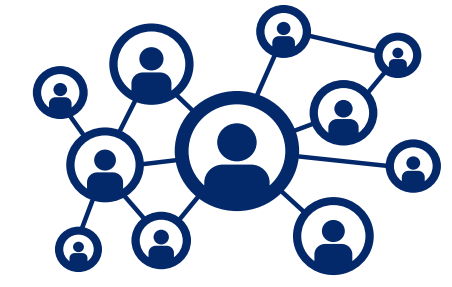